ВЕСНА
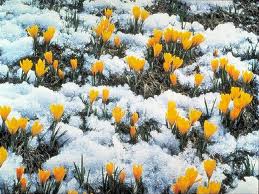 Идет матушка-весна,
Отворяй-ка ворота.
Первый март пришел,
Белый снег сошел.
А за ним пришел апрель
Отворил окно и дверь.
А уж как пришел май,
Солнце в терем приглашай!
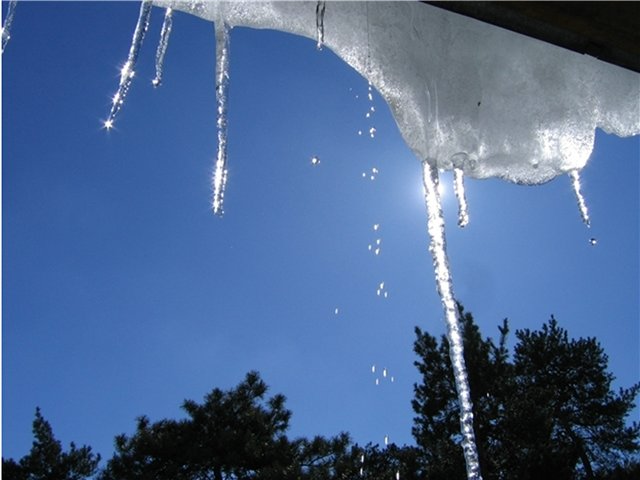 МАРТ
Рыхлый снег темнеет в марте,
Тают льдинки на окне.
Зайчик бегает по парте
И по карте,
На стене.
АПРЕЛЬ
Дождь напоит щедро землю,
В поле вырастет трава.
Вешний лес уже не дремлет:
Появляется листва.
Просыпаются все звери,
Что дремали под снежком.
Открывай, апрель, им двери!
Все из норок кувырком!
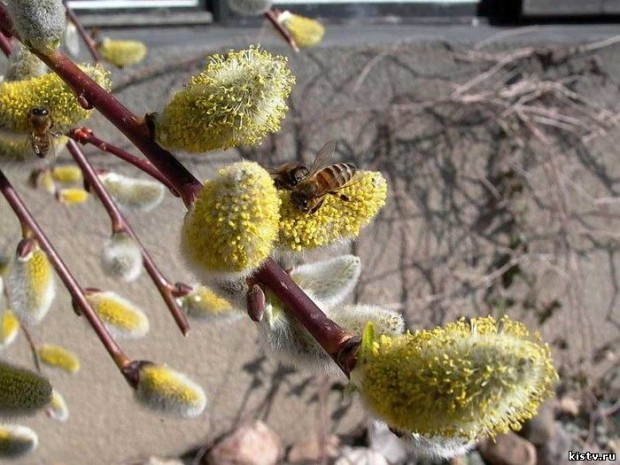 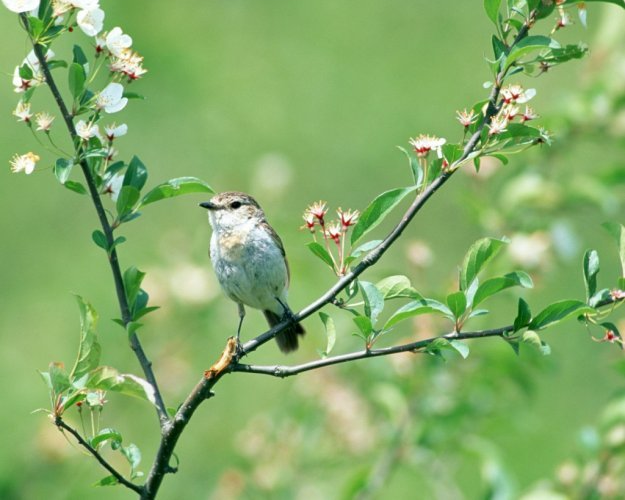 Наступает месяц май.
Птицы радостно запели,
Возвратившись в милый край.
Зацвели, зазеленели
Все деревья и кусты,
Снова пчелы полетели.
За нектаром на цветы.
МАЙ
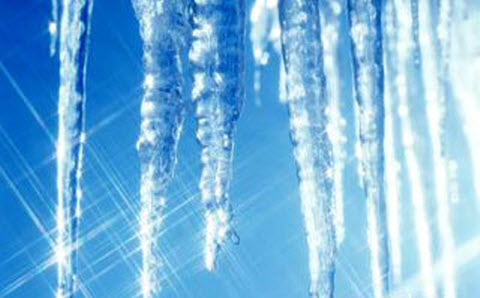 Первый солнечный денёк,
Дует вешний ветерок.
Воробьи развеселились
В эти теплые часы,
А сосульки прослезились
И повесили носы.
СОСУЛЬКИ
КАПЕЛЬ
Крыши в кепках, набекрень,
Начинается капель,
С козырьков стекают капли,
Глазки трет Зима и плачет.
Это солнышко согрело
Зимушку усталую,
И ручьи уносят смело,
В речку воду талую.
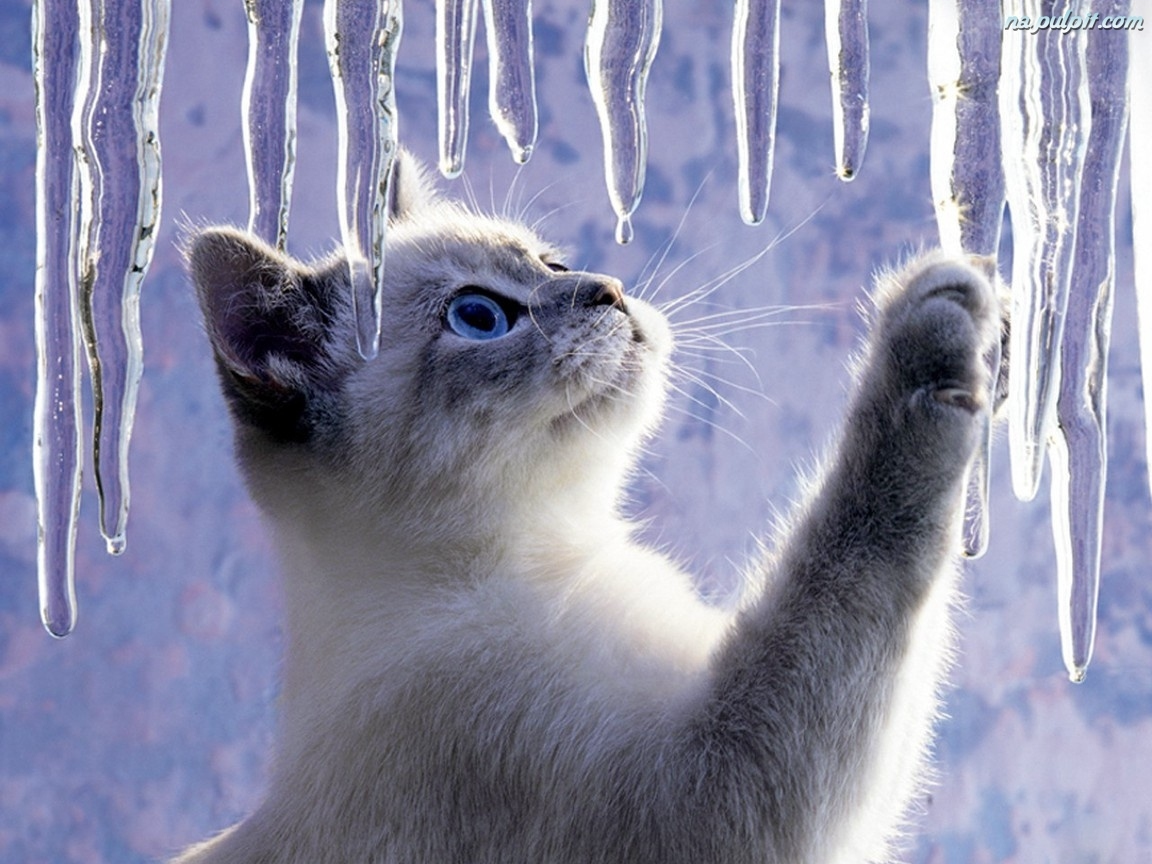 ПОДСНЕЖНИК
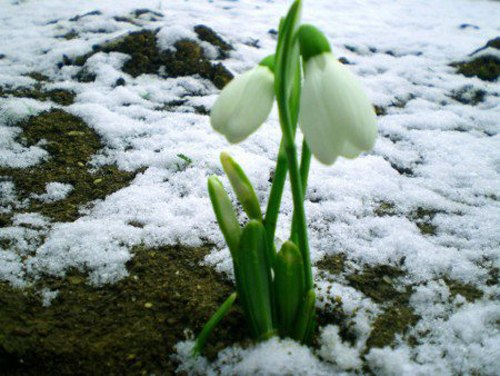 Выглянул подснежник
В полутьме лесной-
Маленький разведчик,
Посланный весной;
Пусть еще над лесом
Властвуют снега,
Пусть лежат под снегом
Сонные луга;
Пусть на спящей речке
Неподвижен лед, -
Раз пришел разведчик
И весна придет!
ВЕСЕННИЕ ВОДЫ
Еще в полях белеет снег,А воды уж весной шумят -Бегут и будят сонный брег,Бегут, и блещут, и гласят...Они гласят во все концы:"Весна идет, весна идет,Мы молодой весны гонцы,Она нас выслала вперед!Весна идет, весна идет,И тихих, теплых майских днейРумяный, светлый хороводТолпится весело за ней!..
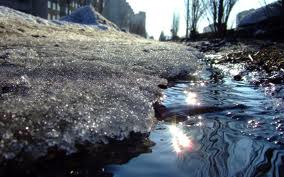 ЛАСТОЧКА ПРИМЧАЛАСЬ…
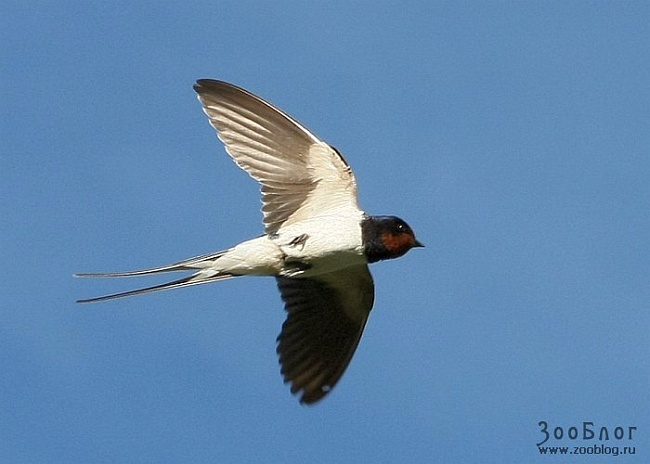 Ласточка примчалась
Из-за бела моря,
Села и запела:
«Как, февраль, не злися,
Как ты, март, не хмурься,
Будь хоть снег, хоть дождик-
Все весною пахнет!»
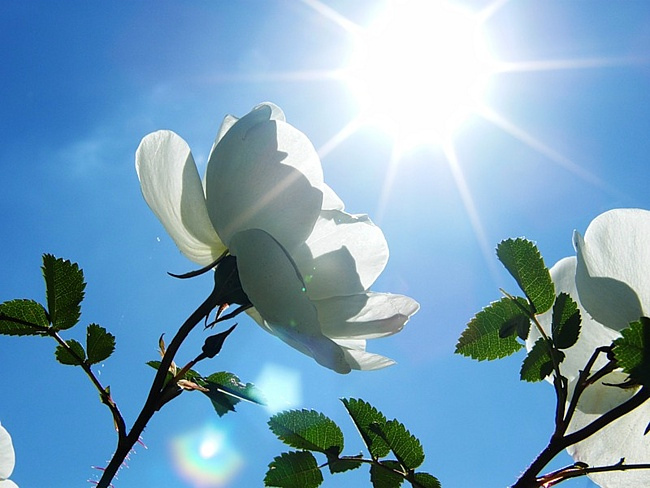 С неба смотрит солнце
Миллионы лет.
Льет на землю солнце
И тепло и свет.
Но посветит солнце
И уходит прочь,
А живое сердце
Греет день и ночь.
Значит, сердце лучше
Солнца самого.
Никакие тучи 
Не затмят его!
СТАЛО СОЛНЫШКО ТЕПЛЕЙ…